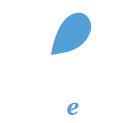 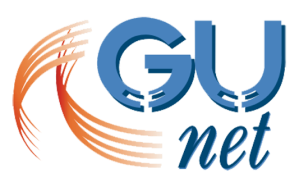 Ανάπτυξη ηλεκτρονικών μαθημάτων στην πλατφόρμα Open eClass
Εργαλεία Ενημέρωσης, Επικοινωνίας και Συνεργασίας

Εισαγωγή στο εργαλείο «Μηνύματα»
Γνωριμία με το εργαλείο «Μηνύματα»
Πρόκειται για ένα εργαλείο ασύγχρονης ανταλλαγής μηνυμάτων μεταξύ εκπαιδευτών κι εκπαιδευομένων. Στα μηνύματά σας μπορείτε να επισυνάψετε όλους του δημοφιλείς τύπους αρχείων κειμένου, εικόνων ή παρουσιάσεων.
[1]
Κατάλογοι μηνυμάτων
Το εργαλείο περιλαμβάνει δύο κατάλογους μηνυμάτων, έναν για τα Εισερχόμενα και έναν για τα Εξερχόμενα.
[2]
Κατάλογος εισερχομένων μηνυμάτων
Εισερχόμενα: εμφανίζονται τα μηνύματα που έχετε παραλάβει από τους εκπαιδευόμενους καθώς και κάποιες επιπλέον πληροφορίες που αφορούν το όνομα του αποστολέα και την ημερομηνία παραλαβής του μηνύματα.
Κατάλογος εξερχομένων μηνυμάτων
Εξερχόμενα: εμφανίζονται τα μηνύματα που έχετε στείλει στους εκπαιδευόμενους με τις αντίστοιχες πληροφορίες.
Σημείωμα Αναφοράς
Copyright Ακαδημαϊκό Διαδίκτυο – Gunet 2015. «Ανάπτυξη Ηλεκτρονικών Μαθημάτων στην Πλατφόρμα Open eClass. Εργαλεία Ενημέρωσης, Επικοινωνίας και Συνεργασίας. Εισαγωγή στο Εργαλείο «Μηνύματα».  Έκδοση: 1.0. Αθήνα 2015. Διαθέσιμο από τη δικτυακή διεύθυνση: http://eclass.gunet.gr/courses/TELEGU497/ .
Σημείωμα Αδειοδότησης
Το παρόν υλικό διατίθεται με τους όρους της άδειας χρήσης Creative Commons Αναφορά, Μη Εμπορική Χρήση Παρόμοια Διανομή 4.0 [1] ή μεταγενέστερη, Διεθνής Έκδοση.   Εξαιρούνται τα αυτοτελή έργα τρίτων π.χ. φωτογραφίες, διαγράμματα κ.λ.π.,  τα οποία εμπεριέχονται σε αυτό και τα οποία αναφέρονται μαζί με τους όρους χρήσης τους στο «Σημείωμα Χρήσης Έργων Τρίτων».
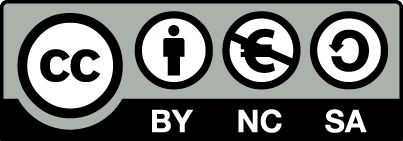 [1] http://creativecommons.org/licenses/by-nc-sa/4.0/ 

Ως Μη Εμπορική ορίζεται η χρήση:
που δεν περιλαμβάνει άμεσο ή έμμεσο οικονομικό όφελος από την χρήση του έργου, για το διανομέα του έργου και αδειοδόχο
που δεν περιλαμβάνει οικονομική συναλλαγή ως προϋπόθεση για τη χρήση ή πρόσβαση στο έργο
που δεν προσπορίζει στο διανομέα του έργου και αδειοδόχο έμμεσο οικονομικό όφελος (π.χ. διαφημίσεις) από την προβολή του έργου σε διαδικτυακό τόπο

Ο δικαιούχος μπορεί να παρέχει στον αδειοδόχο ξεχωριστή άδεια να χρησιμοποιεί το έργο για εμπορική χρήση, εφόσον αυτό του ζητηθεί.
Σημείωμα Χρήσης Έργων Τρίτων
Το Έργο αυτό κάνει χρήση των ακόλουθων έργων:
Εικόνα 1: email, Designed by Freepik. Free for commercial use with attribution. Freepik.com.
Εικόνα 2: Messages, Designed by Freepik. Free for commercial use with attribution. Freepik.com.